ЦЕРКОВНОСЛАВЯНСКИЙ ЯЗЫК
Учебно-методический комплект 
для воскресных школ 
«Вертоград»
[Speaker Notes: Среди причин, якобы мешающих современным людям посещать Богослужение, - т.н. «непонятность» богослужебного языка.]
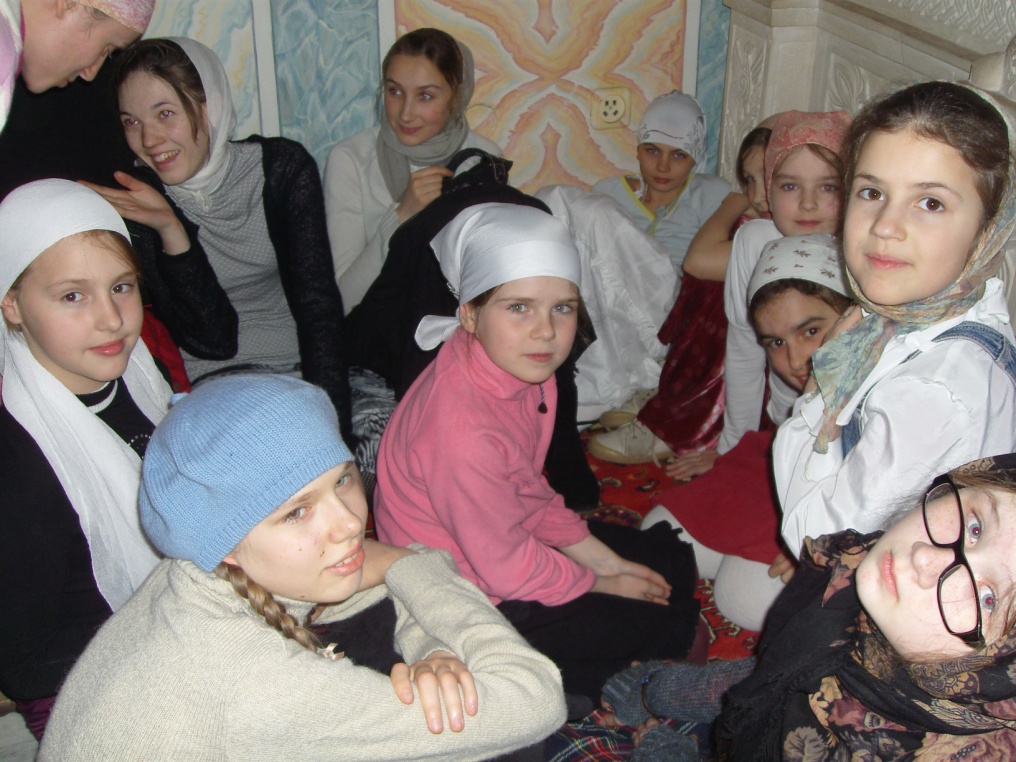 [Speaker Notes: Детям нам тоже необходимо объяснить, почему Церковь до сих пор молится на этом древнем языке, и зачем его надо изучать.]
Церковнославянский язык никогда не был разговорным, 
он был создан святыми братьями специально для общения с Богом, 
как язык, возвышенный над мирской суетой, 
язык Богослужения и Богообщения.
[Speaker Notes: Нам предстоит рассказать о том, что церковнославянский язык никогда не был разговорным, он был создан святыми братьями специально для общения с Богом, как язык, возвышенный над мирской суетой, язык Богослужения и Богообщения.]
Отказаться от церковнославянского языка = сильно себя обеднить, примитизировать наше Богообщение.
[Speaker Notes: Отказаться от него - означало бы сильно себя обеднить, примитизировать наше Богообщение.]
Аргумент в пользу ЦСЯ
Ни у кого не вызывает возражений необходимость знания английского языка для профессионального роста. 
Точно также для духовного роста требуется знание языка сакрального, языка, на котором молились святые, для того, чтобы и нам приобщиться к их духовному опыту.
[Speaker Notes: Оценить красоту и поэтичность церковнославянского языка невозможно, если его совсем не понимаешь, ну а для этого надо потрудиться. Убеждая детей в необходимости изучения церковнославянского языка, мы приводим известный аргумент - ни у кого не вызывает возражений необходимость знания английского языка для профессионального роста. Точно также для духовного роста требуется знание языка сакрального, языка, на котором молились святые, для того, чтобы и нам приобщиться к их духовному опыту.]
«Освоение нашими детьми ЦСЯ - это их воцерковление, введение во храм». 
д.ф.н. Журавлев В.К.
[Speaker Notes: д.ф.н. Журавлев В.К., высказываясь о необходимости преподавания ЦСЯ, считает, что освоение нашими детьми церковнославянского языка - это их воцерковление, введение во Храм.]
«Искони русские дети учились читать по Псалтири и Часослову, 
но затем…
[Speaker Notes: Он отмечает, что «искони русские дети учились читать по Псалтири и Часослову», но затем «в результате семидесятилетнего господства богоборческого режима церковнославянский язык был изгнан из системы народного образования...]
Церковнославянский язык был изгнан из системы народного образования...
Перебиты священнослужители, пастыри, дабы «рассеять стадо. 
И где-то бродят ягнятки - русские ребятки… 
д.ф.н. Журавлев В.К.
[Speaker Notes: «в результате семидесятилетнего господства богоборческого режима церковнославянский язык был изгнан из системы народного образования... 
Перебиты священнослужители, пастыри, дабы «рассеять стадо. И где-то бродят ягнятки - русские ребятки.]
Но у нас есть священный рожок – церковно-славянский язык. Он-то и приведет русских ребяток в Храм Божий. И да воскреснет Русь Святая!»             (д.ф.н. Журавлев В.К.)
[Speaker Notes: Но у нас есть священный рожок церковнославянский язык. Он-то и приведет русских ребяток в Храм Божий. И да воскреснет Русь Святая!»]
«Вонмем» 
=(Внимание!) 

[Speaker Notes: На уроках, по совету Н.П. Саблиной, мы приводим примеры, как звучал бы, допустим, привычный для нас возглас «Вонмем!» на современном языке - «Внимание!». У детей это, как правило, вызывает улыбку и убеждает их в том, что не стоит торопиться с переводом Богослужения на  современный язык.]
[Speaker Notes: Курс церковнославянского языка состоит из 2-х частей: «ЦС имяслов»]
10-11 лет
[Speaker Notes: для детей 10-11 лет]
[Speaker Notes: и «Основы церковнославянской грамоты»]
11-12 лет
[Speaker Notes: Для детей 11-12 лет]
Сборник научно-популярных рассказов 
о Букве в Духе:
[Speaker Notes: Рабочая тетрадь базируется, прежде всего, на книге  Н.П. Саблиной «Буквица славянская». Сама автор характеризует свою книгу как сборник «научно-популярных рассказов о Букве в Духе:]
«о досточестной внешней красоте каждой буквы, или ее образе; 
о духовно-мистической сущности алфавита и символизме буквенных имен»
[Speaker Notes: Рабочая тетрадь базируется, прежде всего, на книге  Н.П. Саблиной «Буквица заставная». Сама автор характеризует свою книгу как сборник «научно-популярных рассказов о Букве в Духе: о досточестной внешней красоте каждой буквы, или ее образе; о духовно-мистической сущности алфавита и символизме буквенных имен»]
[Speaker Notes: Мы постарались исполнить наше пособие в этом же ключе. Каждый урок посвящен одной букве, рассказу о её названии, происхождении. Также на странице, посвященной букве, приведены начинающиеся с неё слова под титлами, имена и их значения, краткий словарик  часто встречающихся слов, икона Божьей Матери, название которой начинается с этой буквы, икона святого, загадки. Половину листа занимает пропись.]
[Speaker Notes: Страницы тетради украшены орнаментами и всевозможными вариантами заставных буквиц, но предусмотрено и место для того, чтобы учащийся сам смог нарисовать красивую буквицу.]
Иже и И десятиричное
стихи Ларисы Дорофеевой на церковно-славянском языке
[Speaker Notes: В некоторые уроки включены современные стихи на церковнославянском языке Ларисы Дорофеевой]
1. Ажурное надстрочье2. Слова под титлами3. Буквенная Цифирь4. Чередование согласных. 5. Звательный падеж6. Неполногласие. 7. Глагол «Быти»8. Правила чтения. Псалом 1. 9. Местоимения личные 1 и 2 лицо 10. Местоимения личные 3 лицо 11. Псалом 90. Чтение12. Псалом 33. Чтение13. Псалом 50. Чтение14. Глаголица и кириллица
[Speaker Notes: На 2-м году обучения мы осваиваем азы грамматики, ограничиваемся самыми основными темами]
Назидание из старинного орфографического руководства
[Speaker Notes: Уроки непременно сопровождаются упражнениями, ибо невозможно освоить язык без практических занятий.]
Дополнительное пособие
«Практикум по церковнославянскому языку» 
автор Чертова С.М. 
изд. Школа-пансионат Плёсково, 2004 г.
Молебен с чтением канонасвященномученику Илариону Троицкому
Молебен с чтением канонасв.равноапостольным Кириллу и Мефодию
Молебен с чтением канонасв.равноапостольным Кириллу и Мефодию
[Speaker Notes: И конечно ЦС буквицы – излюбленная тема для нашего рукоделия, девочки вышивают азбуку в разных вариантах,]
[Speaker Notes: мальчики выжигают и выпиливают буквицы из дерева]
Церковнославянская азбука
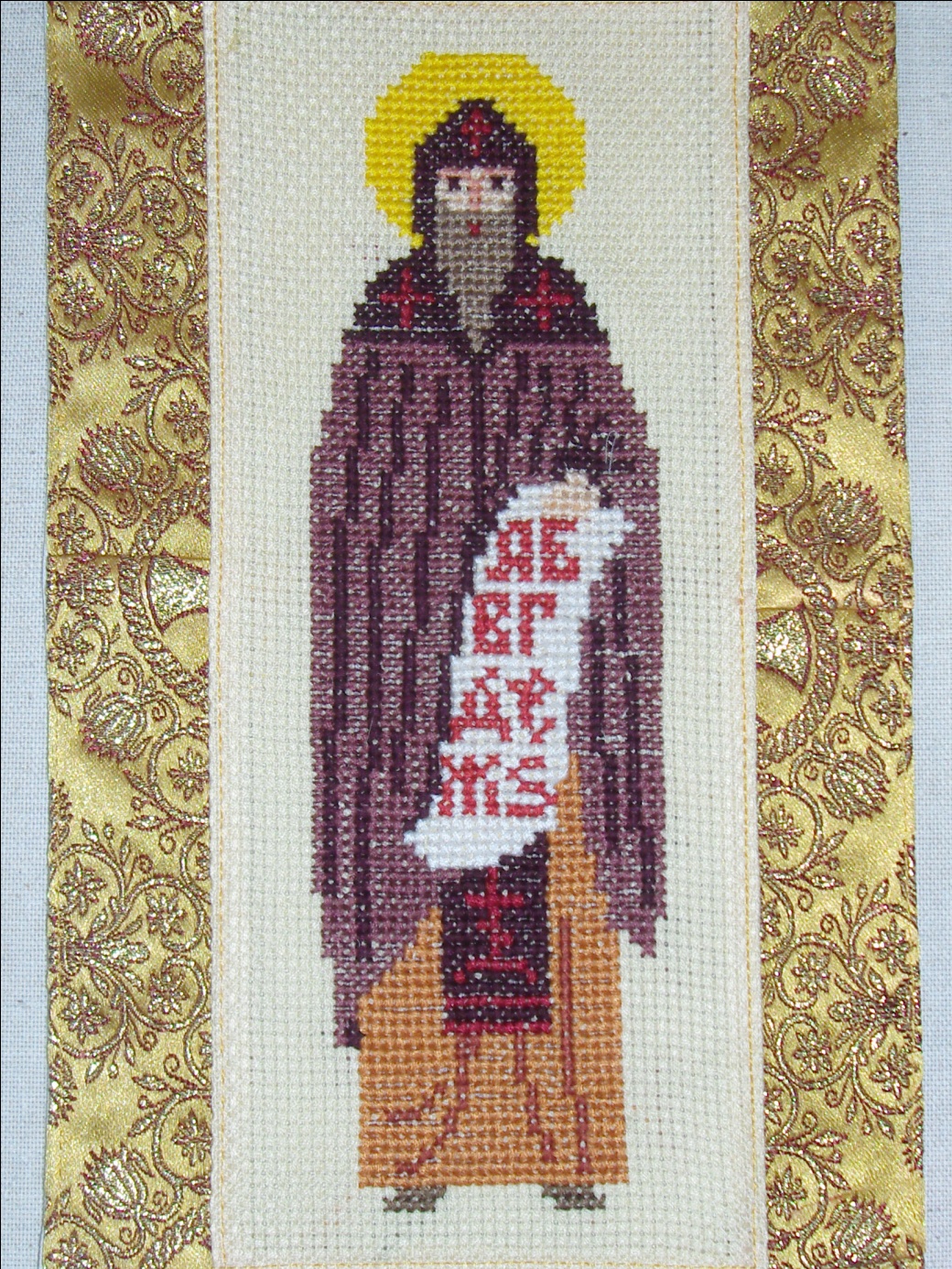 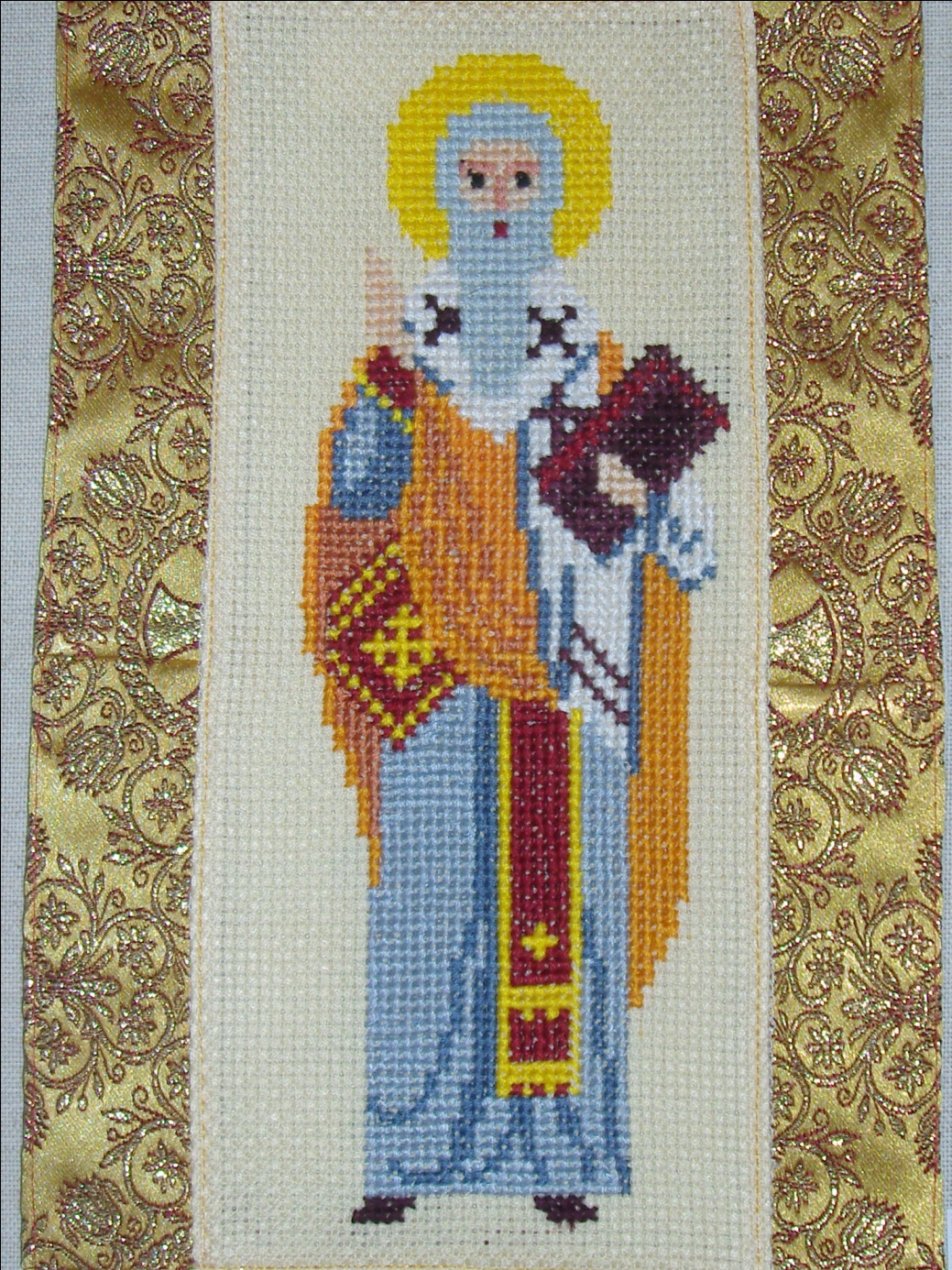 [Speaker Notes: Готовится к изданию сборник схем для вышивания церковнославянских букв]